Channels of distribution
Evaluation first 3 Months.
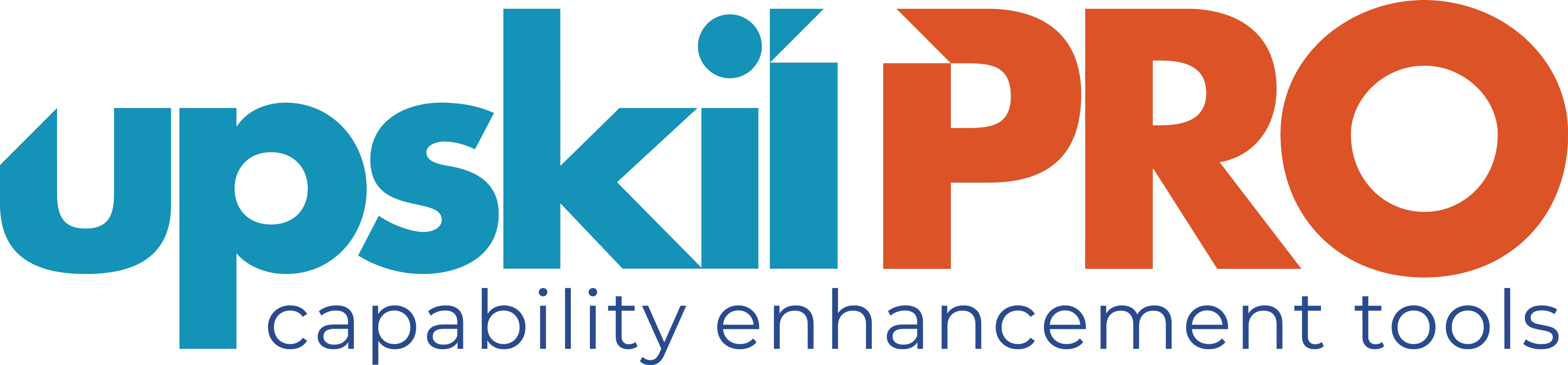 2001
Assessment / Evaluation areas
Result
Subject
New Channel Sales
Did new channels meet expectations
How much revenue did new channels generate 
Sales revenue contribution by Channel versus plan
Was there erosion of sales from other channels to new channels
Do we have enough data clarity to declare new channel = new sales
Shift versus Erosion
Reach & Penetration
Are we reaching the customers we set out to 
How effective is market penetration versus universe .
Margins
Have our selling costs on a stand-alone basis for the new channel been in line with plan ?
Customer Satisfaction
Have we measured customer satisfaction 
Have we done a comparative analysis versus prior period
Conflict
Do we have channel conflict ?
Is it normal 
Do we need to be involved sand reset alignments
1